РЕЗУЛЬТАТЫ
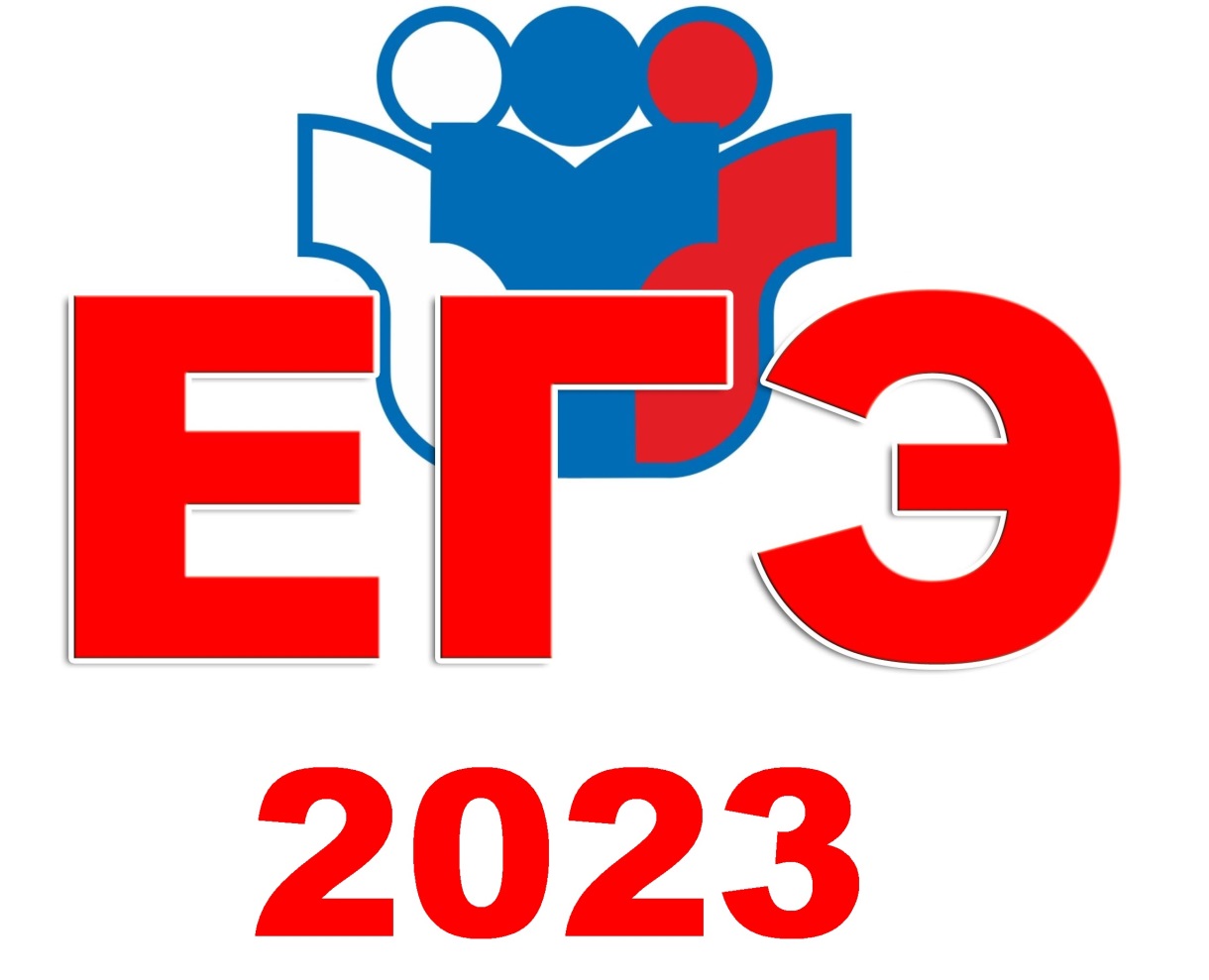 Анучинский 
округ
Средний балл по району – 55,1
Проходной балл - 24
Средний балл по району – 3,5
Проходной балл - 3
Средний балл по району – 40,3
Проходной балл - 27
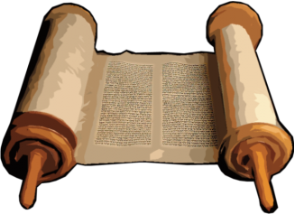 Средний балл по району – 45,2
Проходной балл - 32
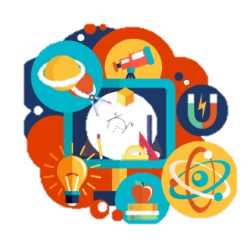 Средний балл по району – 36,7
Проходной балл - 36
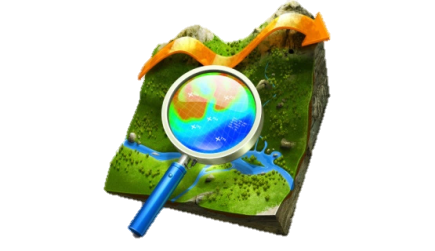 Средний балл по району – 35,65
Проходной балл - 37
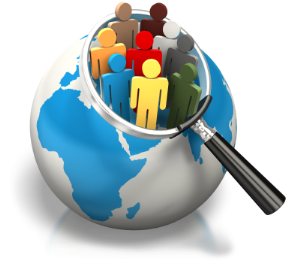 Средний балл по району – 43,9
Проходной балл - 42
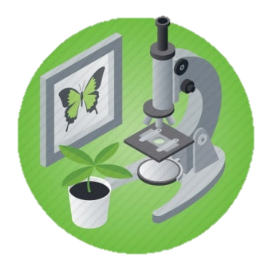 Средний балл по району – 34,7
Проходной балл - 36
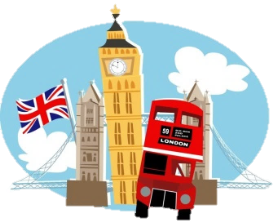 Средний балл по району – 40,7
Проходной балл - 22
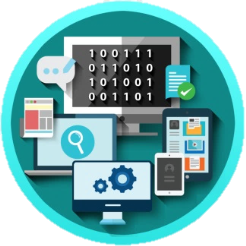 Средний балл по району – 23,5
Проходной балл - 40
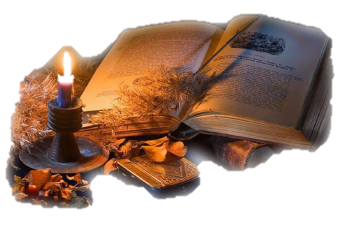 Средний балл по району – 61
Проходной балл - 32